МАТЕМАТИКА
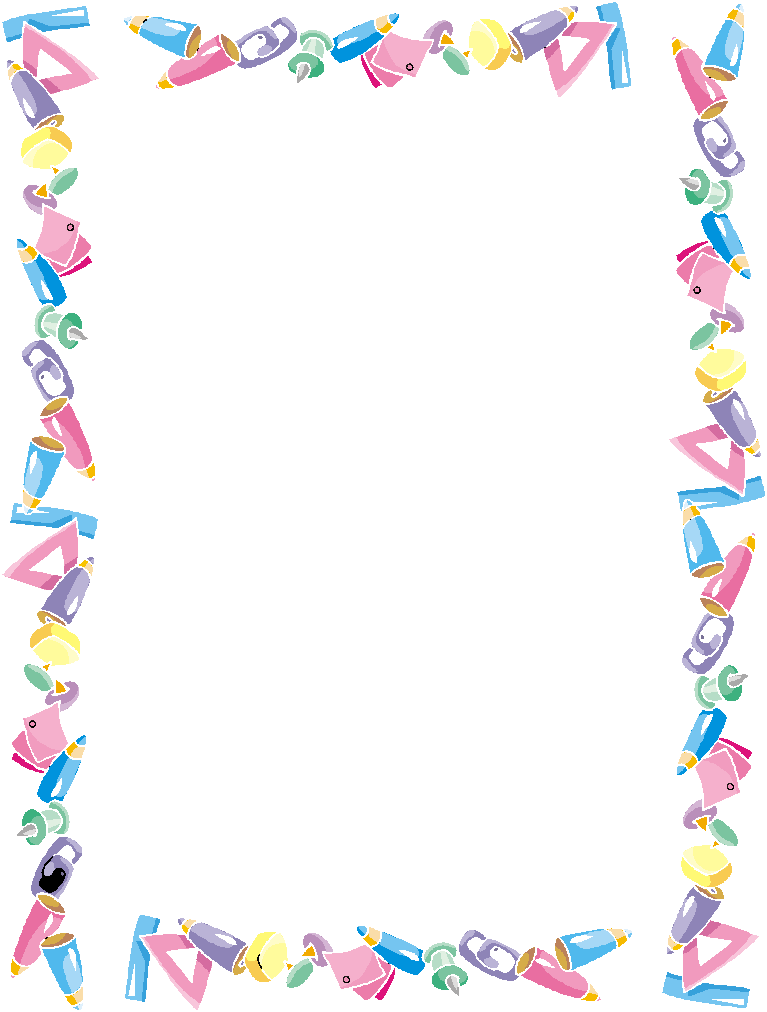 Једначине са множењем и дијељењем
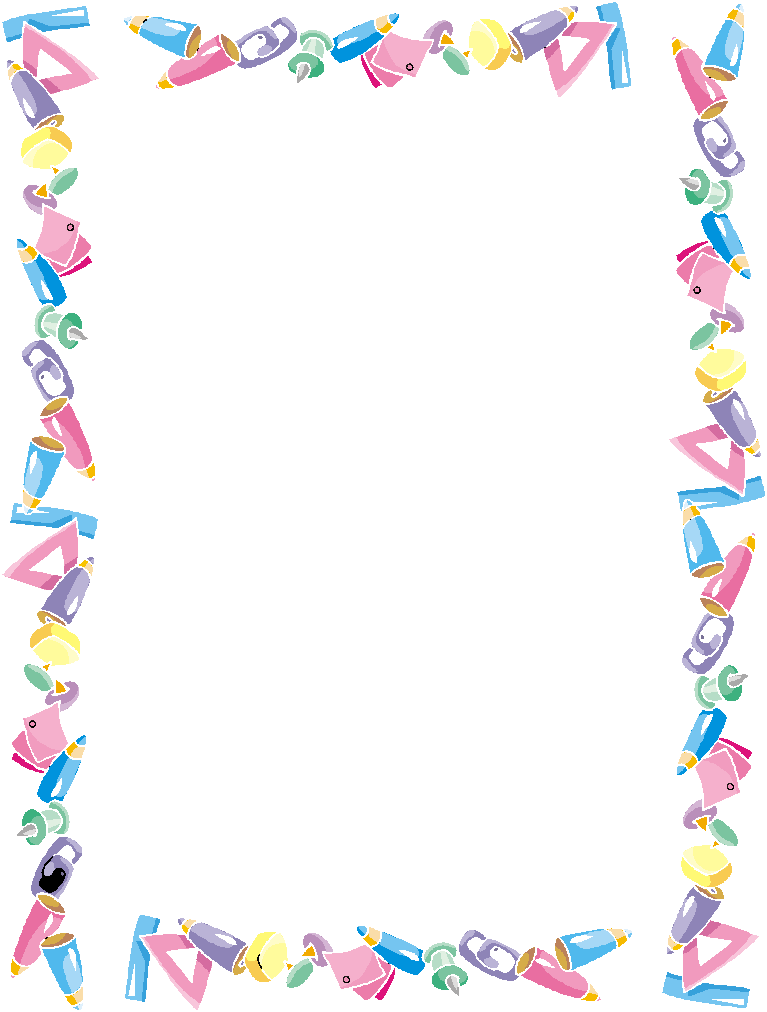 Непознати чинилац
Кoд множењa ствар је проста! 
Кад чинилац не знаш ти,
 ПРОИЗВОД ПОЗНАТИМ ЧИНИОЦЕМ ПОДИЈЕЛИ, 
задовољни ће бити сви. 
ax=b, x=b:a
xa=b, x=b:a
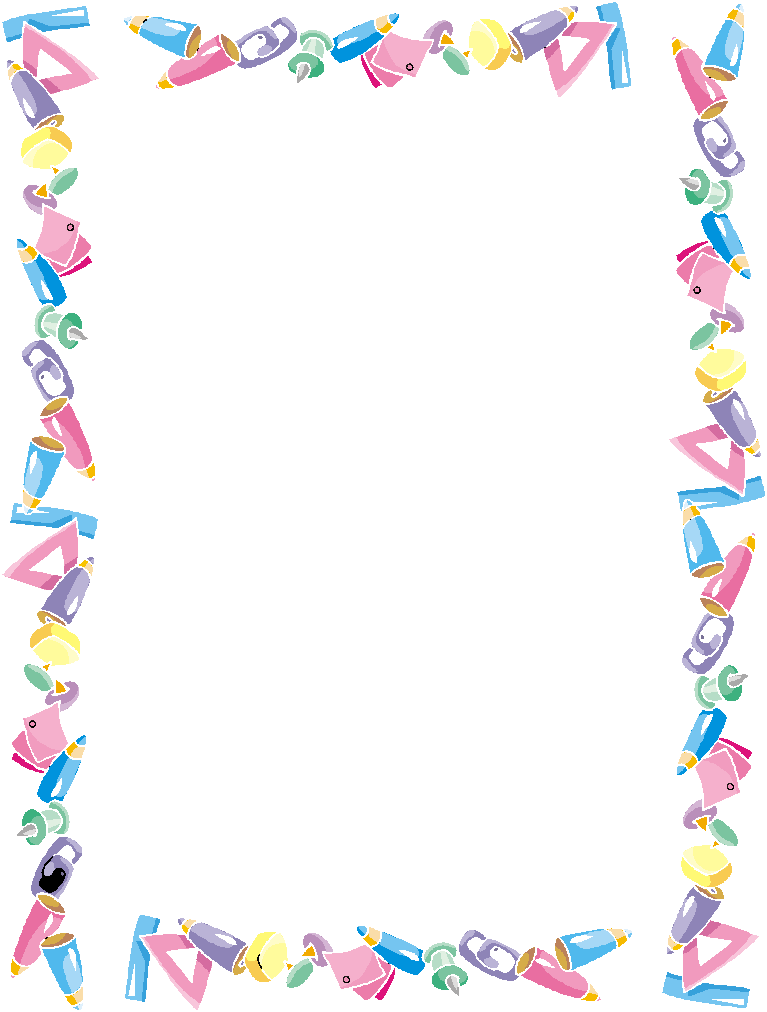 Непознати дјелилац
Непознати дјелилац се смијеши, 
па све мисли ђак ће да погријеши, 
ал' ђак вјешто барата техником,
 ПОДИЈЕЛИЋЕ ДЈЕЉЕНИК КОЛИЧНИКОМ. 
a:x=b, x=a:b
Непознати дјељеник
У школи је учила и мама тај познати стари трик, 
да дјељеник рачунамо кад 
ПОМНОЖИМО ДЈЕЛИЛАЦ И КОЛИЧНИК.
x:a=b, x=ba
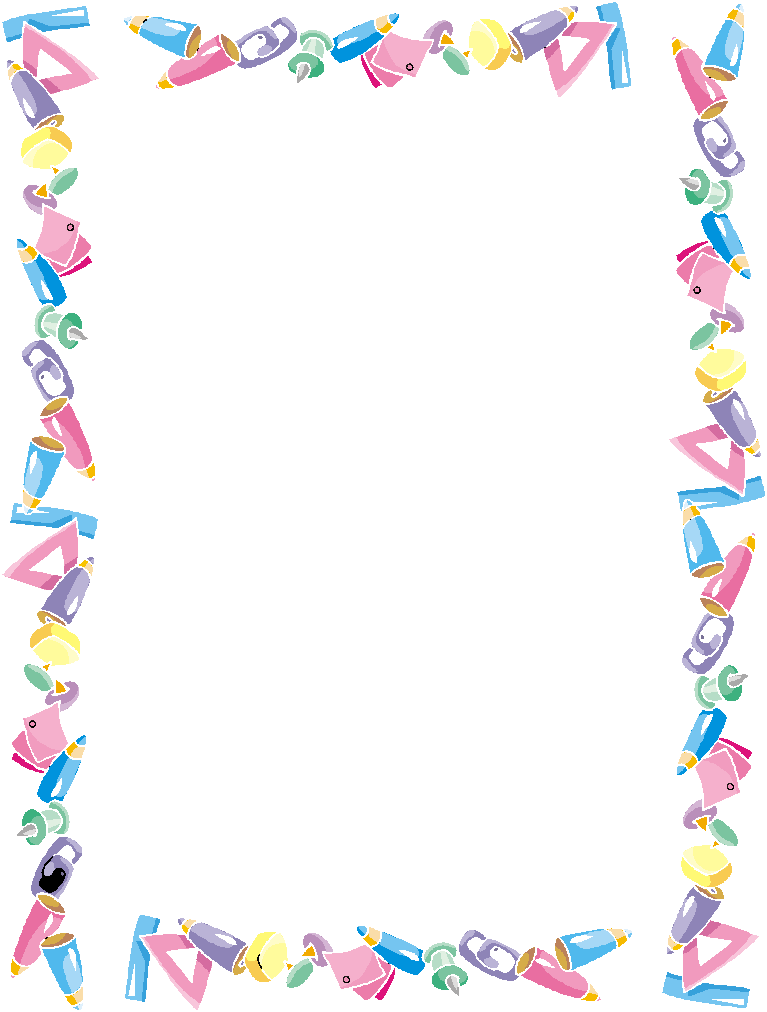 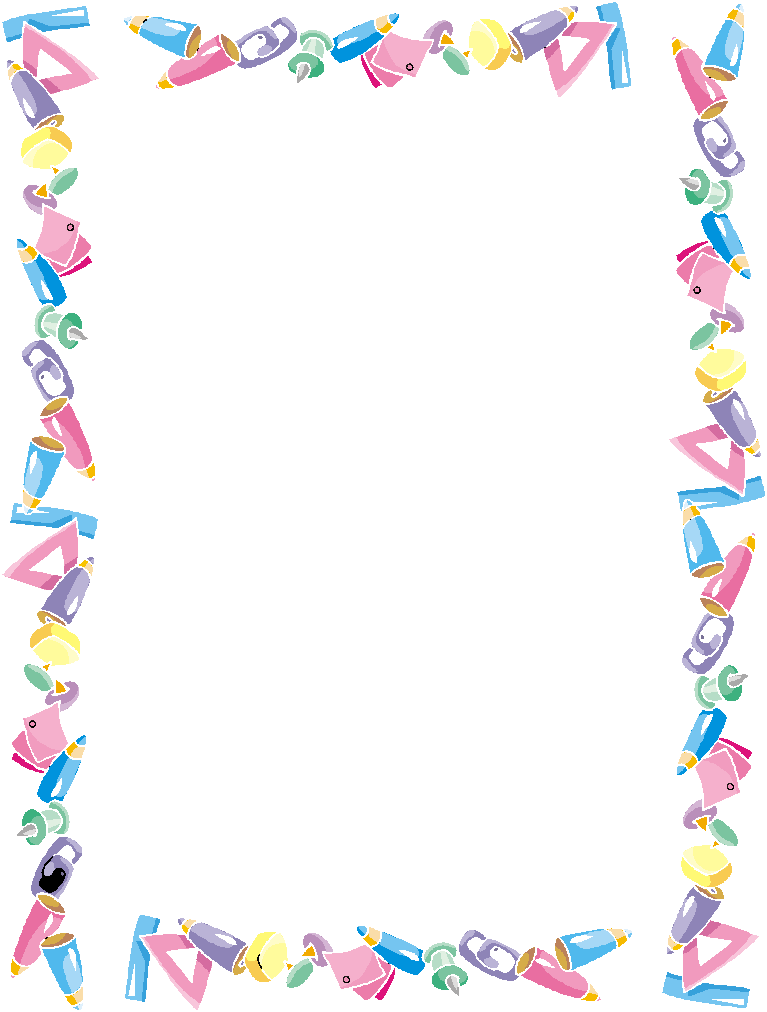 Уџбеник, страна 124

1. Ријеши једначине:

а)  х6=54                    б)   х8=48
     х=54:6
     х=9
     Пр. 96=54
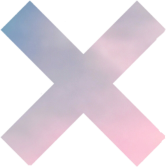 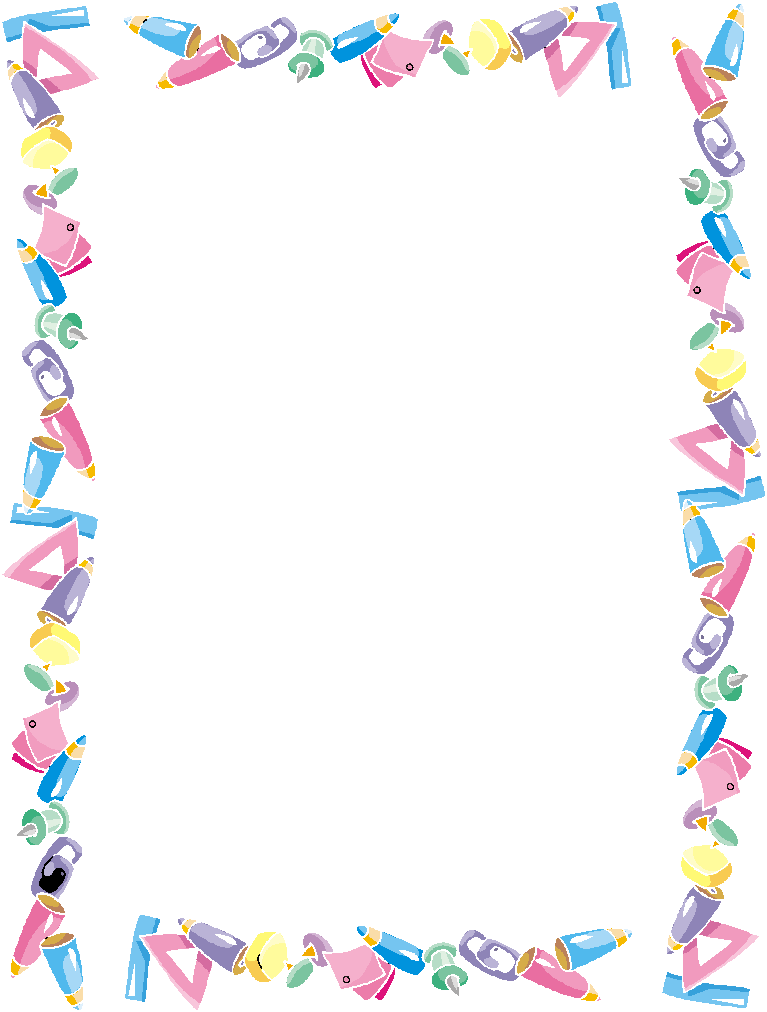 х=48:8
х=6
Пр. 68=48
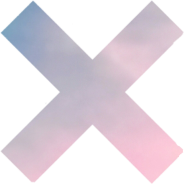 в) х:2=24                    г) х:4=15
         х=242                        х=154
         х=48                           х=60
         Пр. 48:2=24               Пр. 60:4=15

     д) 32:х=16
          х=32:16
          х=2
          Пр.32:2=16
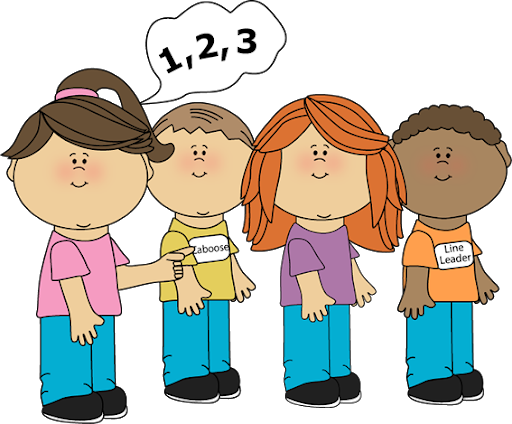 3. На паркиралишту је било 8 аутомобила,а затим је пристигло још 8 пута толико, тако да их је укупно било 72. Колико аутомобила је накнадно дошло?

88=64
8+64=72
Одговор: Накнадно је дошло 64 аутомобила.
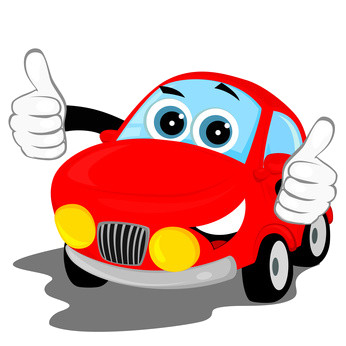 4. Љиљана је купила неколико свезака и платила их 5 КМ по комаду, а једну хемијску оловку је платила 4 КМ. Укупно је потрошила 49 КМ. Колико је свезака купила Љиљана?

49-4=45
Х5=45
Х=45:5
Х=9
Пр. 95=45
Одговор: Љиљана је купила 9 свезака.
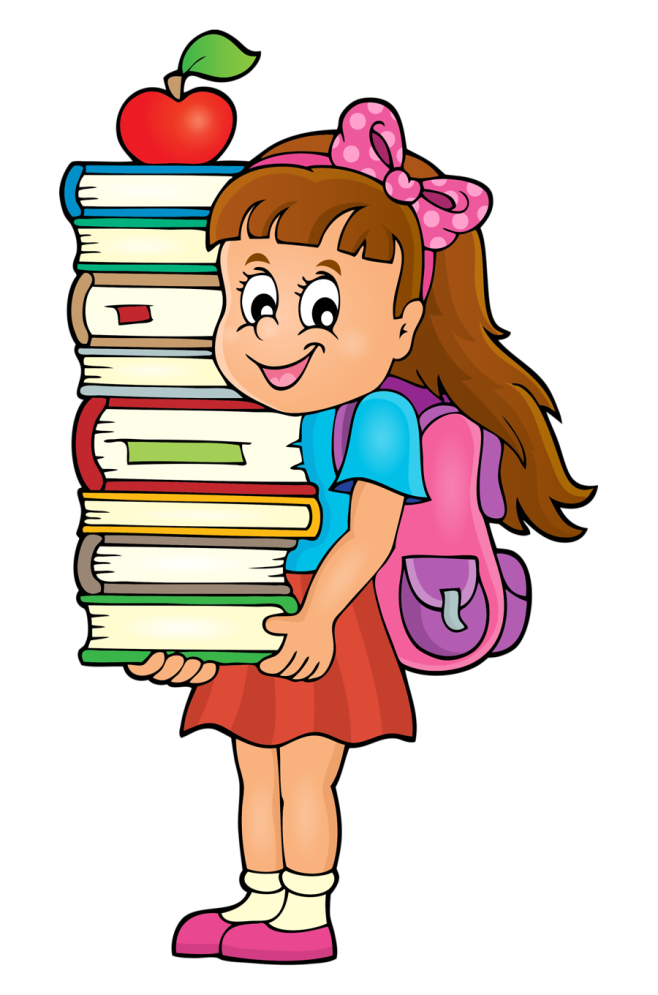 5. Милан је купио 5 биоскопских улазница по 6 КМ и 7 свезака. Укупно је потрошио 86 КМ. Израчунај колико је коштала једна свеска.

Улазнице: 56=30
86-30=56
7х=56
х=56:7
Х=8
Oдговор: Једна свеска је коштала 8 КМ.
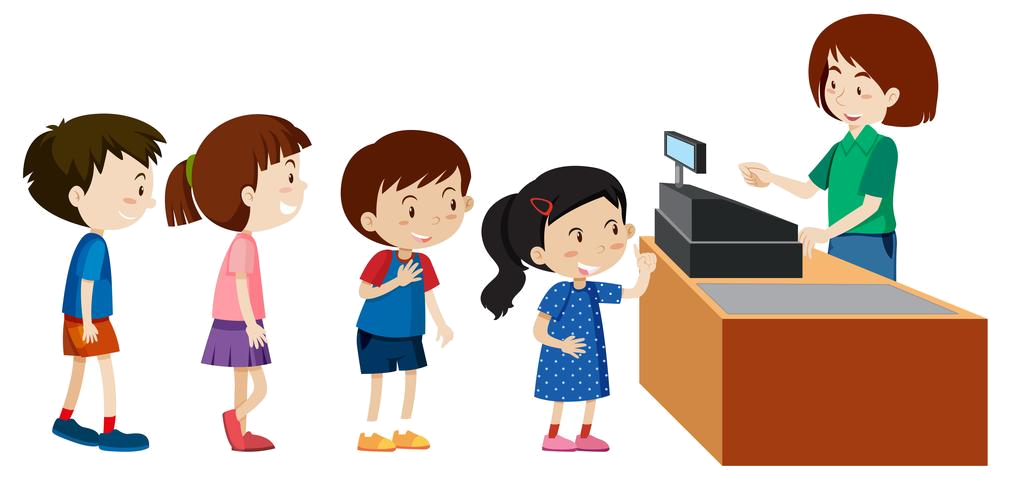